HAYIR DİYEBİLME
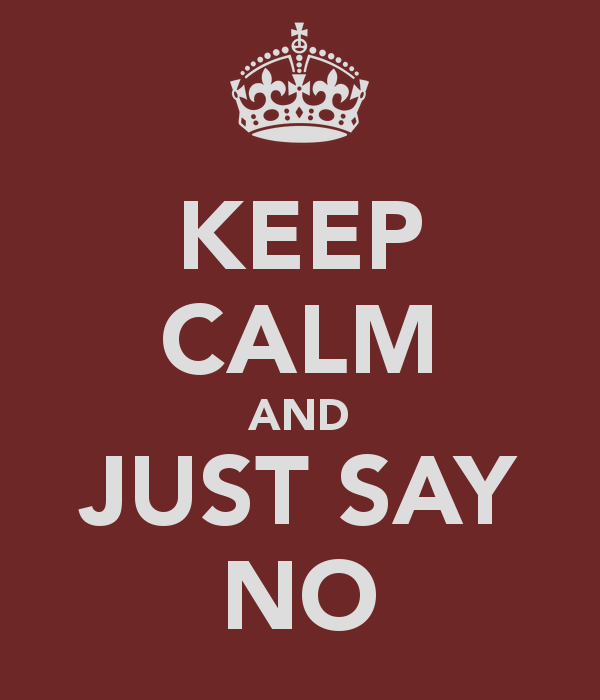 Gerek özel yaşantıda gerekse iş yaşantısında telaffuz edilmesi zor kelimelerden biridir "hayır" . Yaratacağı etkileri düşünerek, nasıl söyleyeceğini düşünerek ve belki de kendisine nasıl söylenildiğinde ne hissedeceğini düşünerek ve biraz da nasıl söyleyeceğini bilmeyerek pek çok kişi yaşantısında "hayır" demekten kaçınır.
Hayır’ın dilimizde çok çeşitli kullanım alanları ve anlamları olmasına rağmen kültürümüzde bir isteğe ‘hayır’ demek çok da kabul edilen bir durum değildir. Batı toplumlarında ‘hayır’ diyebilen insan kendine güvenli ve özgür olarak algılanırken biz ‘bencil’, ‘anlayışsız’, ‘kötü’ vs. gibi yargılarda bulunabiliyoruz.
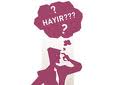 NEDEN EVET DİYORUZ?
Çevremizdeki kişileri, kendimizden daha öne koyduğumuz ve haklarımızı çiğnemelerine izin verdiğimiz için “hayır” demekte zorlanırız. 

Büyüklerin isteklerine hayır dediğimizde olumsuz sonuçlar yasamışızdır.

Bir daha aranmamaktan, sevilmemekten, kabul edilmemekten korkarız
Hayır demenin bencillik olduğunu düşünürüz. 
Çevremizdeki kişilerin bizi kabul etmesi için her şeye evet deme zorunluluğu hissederiz.
Yalnız kalma ve terk edilme riskini taşımamış oluyoruz.

	FAKAT KENDİ İSTEK VE DUYGULARIMIZDAN BAHSETMEDİĞİMİZ İÇİN KENDİMİZE ÖFKELENMEYE BAŞLARIZ…
NEDEN HAYIR DİYEBİLMELİYİZ?
‘Evet’, Her Zaman Doğru Cevap olmayabilir: Taşımakta zorlanılan görev ve yükümlülüklerin yanına bir de başkalarının yüklediği görevleri eklemek kişiyi daha fazla sıkıntıya sokabilir. Bu biriken sıkıntılar da daha sonraki dönemlerde kişiye daha çok zarar verici boyutlara ulaşabilir.
‘Hayır’ diyen birey kendine daha fazla vakit ayırabilir: Böylece istenmeyen buluşma veya toplantılara katılmak yerine kişi kendi başına veya ailesi ile daha kaliteli zaman geçirme fırsatı yakalayabilir. Ertelenmeyen planlar ve kontrol duygusu kişisel gelişime katkıda bulunabilir.
Onaylanmak ve beğenilmek insanın önemli ihtiyaçlarındandır. Zaman zaman, bu ihtiyacını karşılayabilmek için kişi, kendi isteklerini bir kenara atarak diğer insanların istek ve beklentilerini karşılamak adına onlara ‘evet’ der. Aksi takdirde beğenilmemekten, yalnız kalmaktan korkar.
Hayır demenin sonuçlarının olumsuz olacağı ile ilgili, çoğunlukla abartılmış ve yanlış olan algılama ‘hayır’dan kaçınılmasına neden olur.
Bazen kişi nasıl ‘hayır’ denileceğini bilemez ve çaresizce ‘evet’ der.
Hayır’ dememek bir çok kişi için, kendisi hakkında ‘bencil’, ‘kötü’, ‘düşüncesiz’ gibi yakıştırmaların yapılmasını engelleyici işlev görebilir.
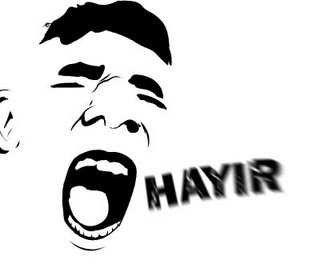 Neden bu kadar zordur "hayır" diyebilmek?
• İnsanların isteklerine, taleplerine olumsuz yanıt vermenin yani “hayır” demenin o kişiyi reddetmek, geri çevirmek olacağını düşünerek "hayır" demekten çekiniriz.
• "Hayır" dediğimizde ilişkilerimizin zedelenebileceğini düşünürüz, hatta ilişkilerin bitme noktasına gelebileceğinden endişe duyarız ve bu kaygılar hayır dememizi zorlaştırır.
• Bencil olarak algılanabileceğimizi düşünerek hayır demekten korkarız.
• Herkesle iyi olmak, herkesi mutlu etmek ve dolayısıyla da herkes tarafından sevilebilmenin yolunun her şeye “evet” demekten geçtiğini düşünerek "hayır" demekten kaçınırız.
• "Hayır" denilmesinin kendimizi ne kadar olumsuz olarak etkileyeceğini düşünerek "hayır" diyemeyiz kolayca.
• "Hayır"ın ne zaman ve ne şekilde denileceğini öğrenememiş olduğumuzdan "hayır" diyemeyebiliriz.
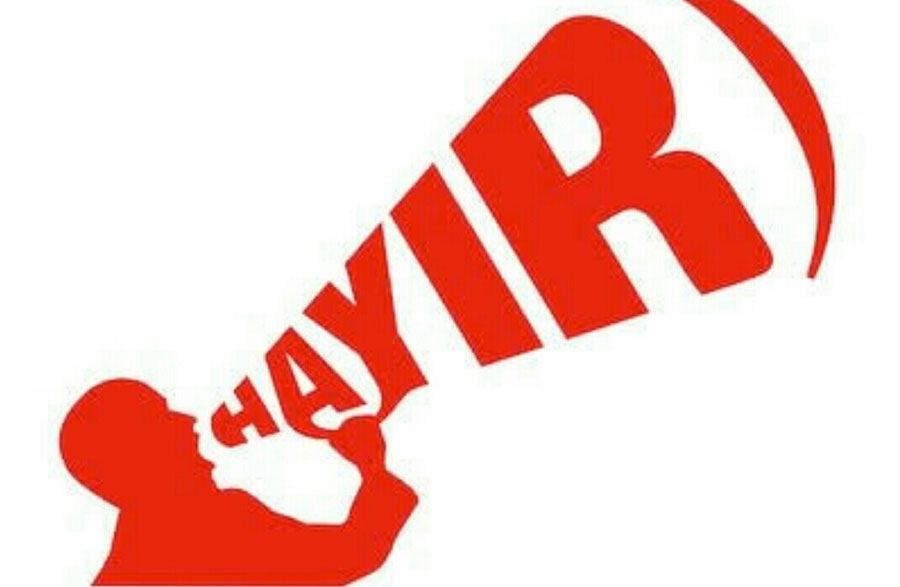 NASIL ‘HAYIR’ DİYEBİLİRİZ?
Kendinize sorular sorun. Kendi isteklerinizi belirlemek ve bunları hayata geçirmek için hangi seçimleri nasıl yapacağınızı öğrenin. 

 Ne istiyorum? 
 Beni neler mutlu eder? 

 Kimlerle birlikte zaman geçirmekten zevk alıyorum? 

 Nerede/nasıl davranmalıyım?
İlk önce bizi rahatsız eden olumsuz duygular yaşatan olay ve davranışı tanımlamamız gerekir. Söze “ben “diye başlayarak duygu ve düşüncelerimizin bize ait olduğunu vurgulamalıyız.
Kuracağımız cümleler genellikle üç bölümden oluşur:

1- Olumsuz duyguları yaşatan belli bir davranış veya olayı tanımlamak,
2- O davranış veya olayın bizim üzerimizde yarattığı etkiyi açıklamak,
3- O davranış ve olayı nasıl yorumladığımızı (hissettiklerimiz, duygularımız) söylemekten oluşur.

	
Böylece duygularımızı içimize atıp zaman içinde birikmesini engellemiş oluruz.
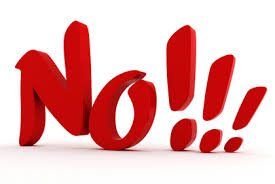 Direk ve açıkça hayır demek: Bazen en doğru yöntem hiçbir bahane yaratmadan, direk ve açık olarak hayır demektir. Eğer bir ya da birçok nedenden dolayı sizin için en doğru cevap hayır ise, hiçbir özür sunmadan, dürüstçe ve açık olarak hayır demelisiniz (Kırtok, 2009).

Yavaş yavaş ve açıklayarak hayır demek: Bazı durumlarda isteseniz bile evet demeniz sizin için yanlış olacağı için, isteğinizi belirterek ancak nedenlerini açıklayarak, karşı tarafı da elinizden geldiğince kırmadan hayır demeyi bilin. Günlük hayatta direk ve açıkça hayır demenin zor olacağı birçok durumla karşılaşıyoruz her gün. Bu nedenle sakin bir şekilde size göre nedenlerini açıklayarak ve karşı tarafı kırmamaya çalışarak hayır demeyi bilin (Kırtok, 2009).
Hayır Diyebilmek İçin;
Eğer doğrudan hayır demeyi zor buluyorsanız, düşünmek için biraz zaman isteyin. Düşünmeden bir takım sözler verirseniz, sonradan kendinize kızabilirsiniz.

Aşırı kibarlık yapmadan ve bahaneler üretmeden, hayır deme provaları yapın. Kendinizi suçlu hissetmeden niçin hayır dediğinizi açıklayabilirsiniz.
Bir kez hayır dedikten sonra konuşmayı daha fazla uzatmayın, aksi takdirde bir dizi özür dileme girişimlerine başlayabilir ve hatta kararınızdan vazgeçebilirsiniz.

Karsınızdaki kişiye kararınız hakkındaki duygularınızı açıklayın. “Üzgünüm ama,........”,  gibi başlangıç cümleleri ile düşman gibi görünmenizi engelleyebilirsiniz
Duymazlıktan gelmek,
“Cevap vermez, duymamış gibi davranır.”
Ortamdan uzaklaşmak, 
“Acelem var, üzgünüm. Sonra görüşürüz.”
Yürüyüp gitmek ve 
“Hayır tekrarı” 
“Yapmayacağımı söylemiştim.”
“Kusura bakma ama istemediğimi sana daha önce de söylemiştim.”
Doğrudan hayır demek, 
“Hayır, teşekkürler.”
“Hayır, istemiyorum.”
“Hayır, bana uygun değil.”
“Hayır, ailemi üzmek istemiyorum.”
“Israr etme lütfen, yapmak istemiyorum.”
“Seni kırmak istemem ama yapamam.”
“Kusura bakma yapamam.”
Geçiştirmek,
“Bilmem, bakarız sonra konuşuruz.” 
Konuyu değiştirmek,
“Dün sınav sonuçları açıklanmış haberin var mı?” 
Nedenler bulmak,
“Bugün olmaz annemlerle bir yere gitmem gerekiyor.”
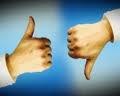 Örnek Olay
Örnek Olay-2 : Arkadaşınız sigara içiyor. Siz sigarayı onaylamıyorsunuz. Oysa o, sizin de içmenizi teklif ediyor. Nasıl “hayır” dersiniz?
Örnek Olay-1 :
 Siz okulu gerçekten seviyorsunuz; ama okulu sevmeyen bazı arkadaşlarınız var. Sabah karşılaştığınızda arkadaşlarınız, o gün okula gitmeyip gezmeye çıkmanızı teklif etti. Nasıl “hayır” dersiniz?
Davranışın Sonucunu Değerlendirme
Sonuç : bir olayın gerçekleşmesiyle ortaya çıkan durumdur.
        Örneğin; arkadaşınızla kavga etmeniz üzerine ailenizin okula gelmesi yada öğretmenlerinizin size kavga ettiğiniz için kızması kavga etmenizin bir sonucudur.

Bir davranışı yaparken size faydasının yada zararının ne olacağını düşünür müsünüz?
Örnek Olay – Sonuç Değerlendirme
Bir arkadaşınızla birlikte vakit geçiriyorsunuz ve size sigara içmeyi denemenizi söylüyor.Ama denemek istemiyorsunuz.

 Sonuç ne olur? :……………………………………
Örnek olaylara benzer yaşantılarınız oldu mu?

Siz nasıl davranırsınız?

Davranışın sonucunu düşünerek hareket etmek bize ne kazandırır?
Geleceğimizi yaşam koşulları kadar verdiğimiz kararlar da etkiler. İstersek bir şeyleri değiştirmenin mutlaka bir yolu vardır.
Geçmişimiz geleceğimiz değildir. 
Herhangi bir zamanda yeni bir karar alarak yaşamımızı değiştirebiliriz.
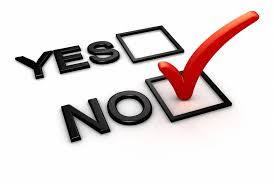 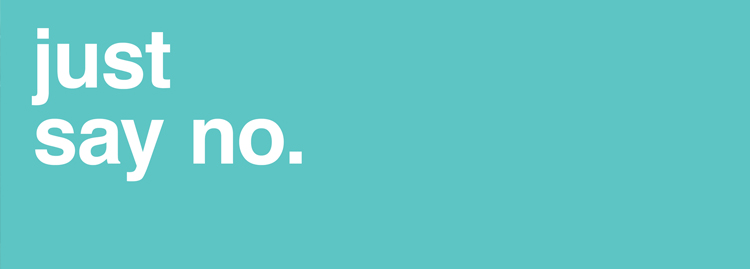 Unutmayın ki; “hayır” demek o insanı reddetmek demek değildir. Sadece o koşullar altında o işi yapamayacağınızı gerekçeleriyle bildirmek demektir. Bir başka zamanda veya koşulda, kendinizi uygun hissettiğinizde o işi yapabilir veya karşınızdakine başka bir zaman diliminde yardımcı olabilirsiniz.”Hayır” diyerek koruduğunuz kendi sınırlarınız, yönetimini eline almaya çalıştığınız kendi yaşantınızdır.
DİNLEDİĞİNİZ İÇİN TEŞEKKÜRLER…
DİKKAT EDİLECEK HUSUSLAR

Sunum örneği; hedef kitleye göre uyarlanarak kullanılacaktır.
2017-2018 eğitim öğretim yılında konu ile ilgili bilgilendirme çalışması yapılmış ise; mart ayı içerisinde öğrenciler üzerinde farkındalık oluşturacak çeşitli etkinlikler (tiyatro, pano çalışması vb.) düzenlenecektir.